基于国产嵌入式操作系统和龙芯SOC的应用与开发
第十二讲 基于RT-Thread操作系统外设3-SPI总线
南京工业大学 孙冬梅
第十二讲 基于RT-Thread操作系统外设3-SPI总线
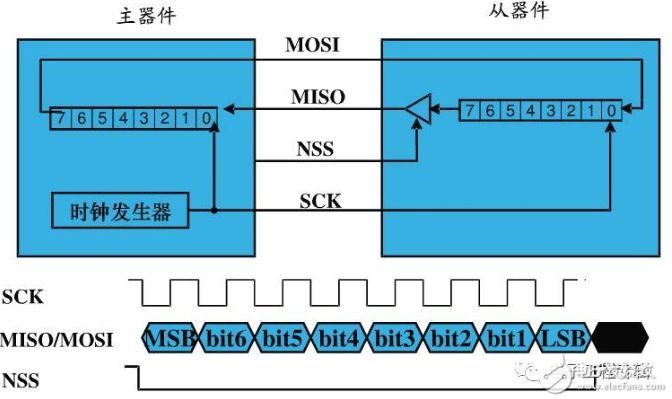 1. SPI总线基础
3. SPI总线设备操作示例
2. SPI总线库函数控制
1. SPI  总线基础
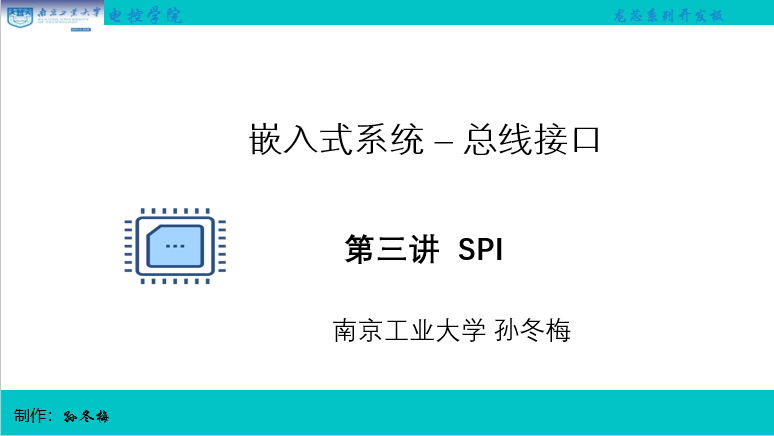 2020/4/20
3
2. SPI总线库函数控制
智龙开发板中SPI0的CS1和CS3引脚是空余的，可进行SPI设备操作
例程：代码test_spi.c
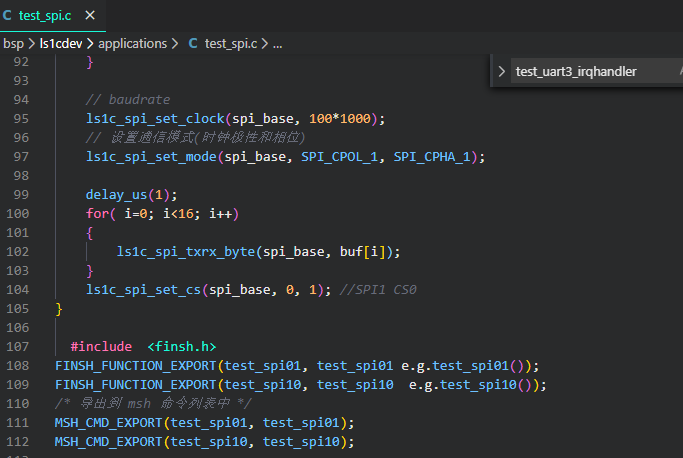 2020/4/20
4
3. SPI总线设备操作示例
利用设备操作SPI总线的例程为代码test_rtt_spi.c。
设备驱动接口文件为Drv_spi.c。
函数configure和xfer通过调用ls1c的SPI库函数实现的SPI总线的配置和数据的传输。
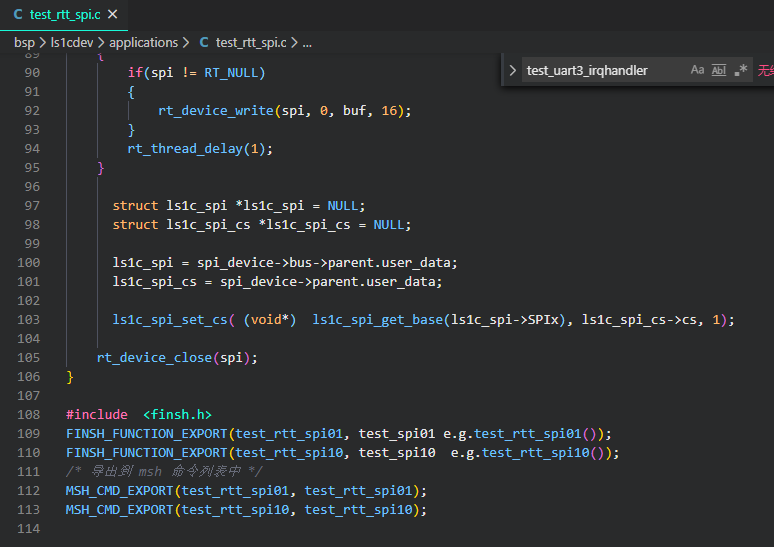 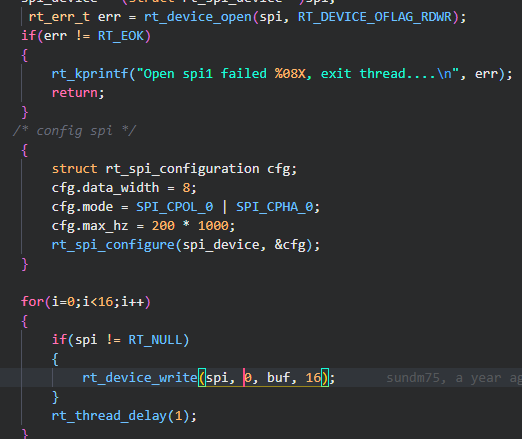 2020/4/20
5
感谢聆听！！
THANKS
基于自主可控基础软硬件的嵌入式系统教学
助力 国产芯片 国产操作系统 嵌入式系统开发！！！